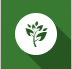 GCSE Knowledge OrganiserCells
NUSA
SCIENCE
ONE
TWO
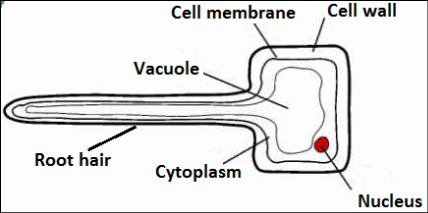 THREE
FOUR
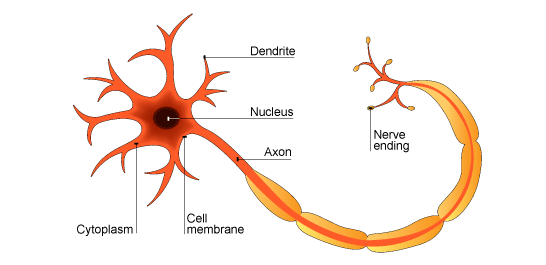 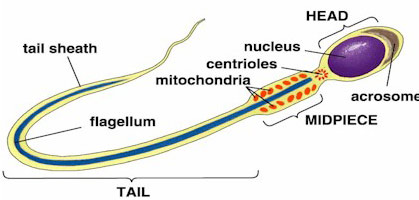 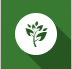 GCSE Knowledge OrganiserUnit 1 – Cells
NUSA
SCIENCE
FIVE
SIX
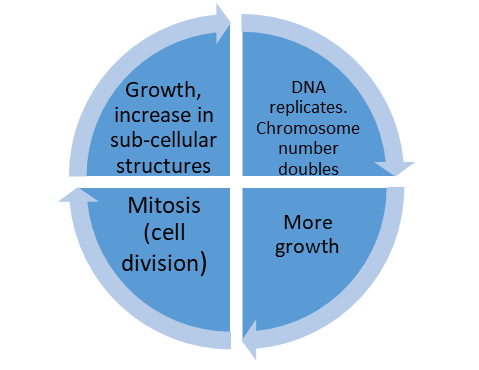 SEVEN
EIGHT